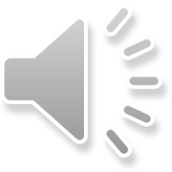 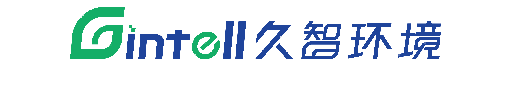 东南大学九龙湖校区
    北区绿化养护总结
2023年12月
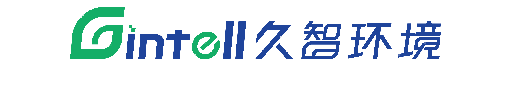 目录
01
养护内容概述
Contents
开展养护工作情况
02
阶段性工作总结
03
04
下阶段工作计划及建议
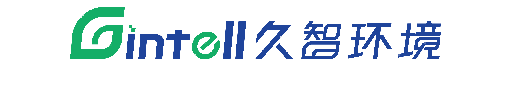 1
养护内容概述
概述
养护区域及等级
养护等级技术措施及要求
养护等级标准
养护项目概述
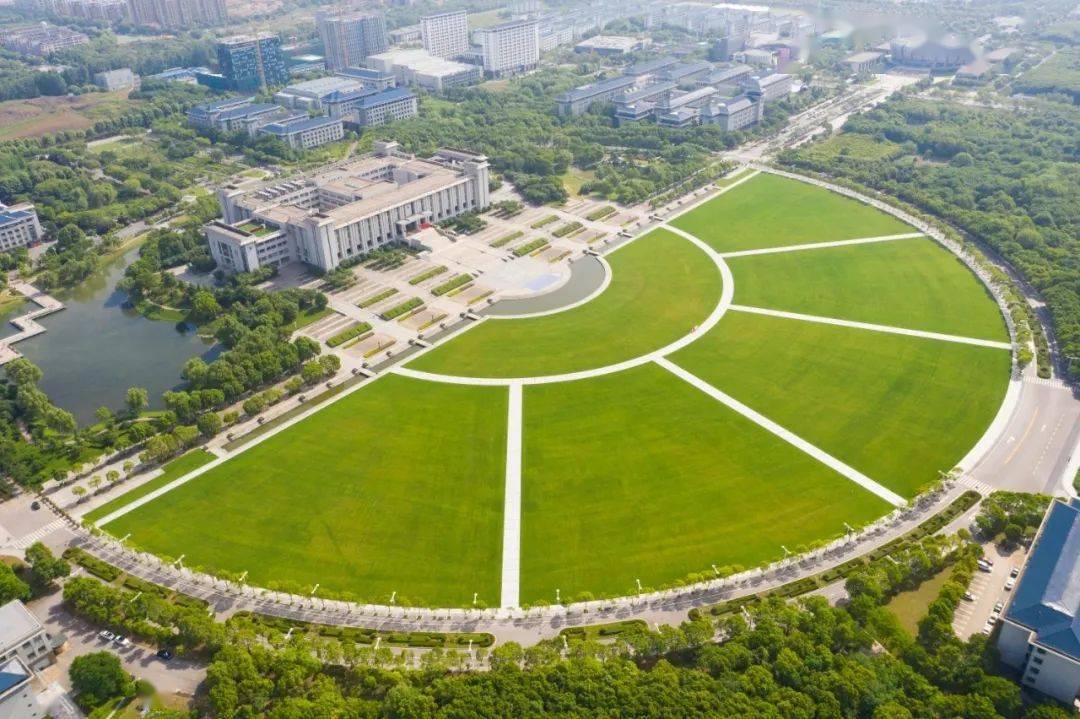 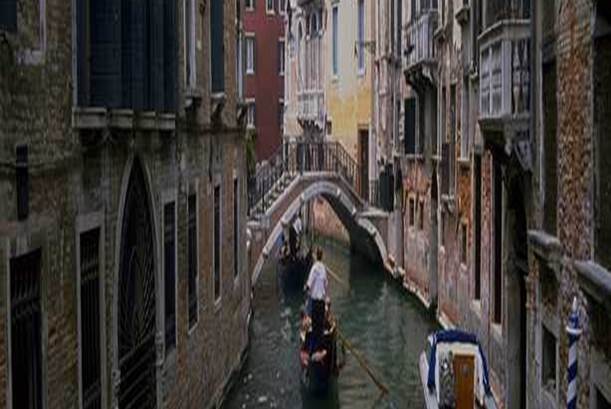 概述
项目所属区域是以东门至西门的南工路作为轴线的以北范围，养护绿地约22万平方米，苗圃地约21万平方米。于2023年9月22日正式进场开展养护工作，时至今日，经历了84天的不间断投入，已有初步成效。
概述
养护区域及等级
概述
养护等级标准
概述
养护等级标准
概述
养护等级标准
概述
养护等级技术措施及要求
概述
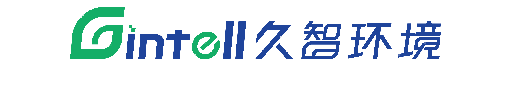 2
开展养护工作情况
重点完成工作
日常养护工作
应急保障
重点完成工作
冬季树木刷白
生为首位宣讲学习
草坪混播黑麦草
重点完成工作
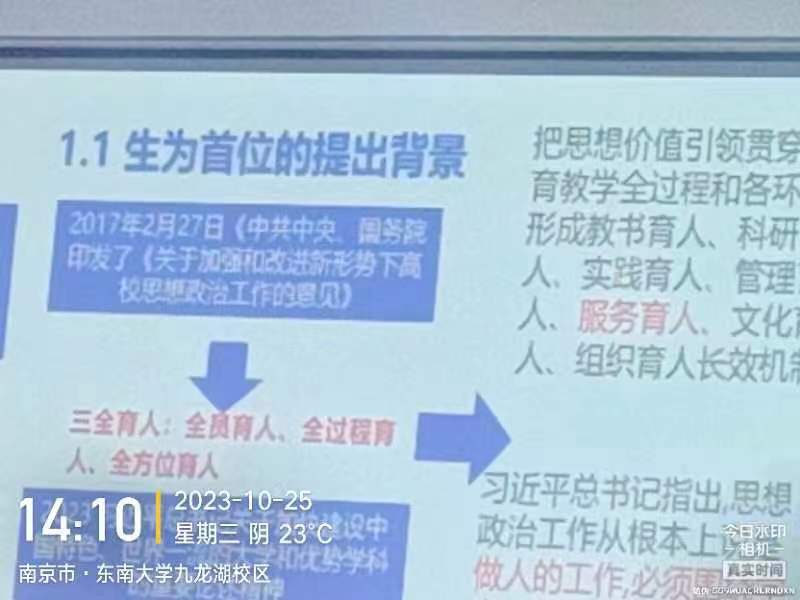 生为首位宣讲学习
学生是校园的根本，是祖国建设的未来
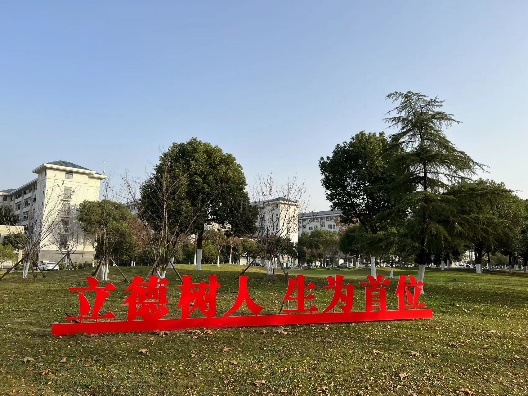 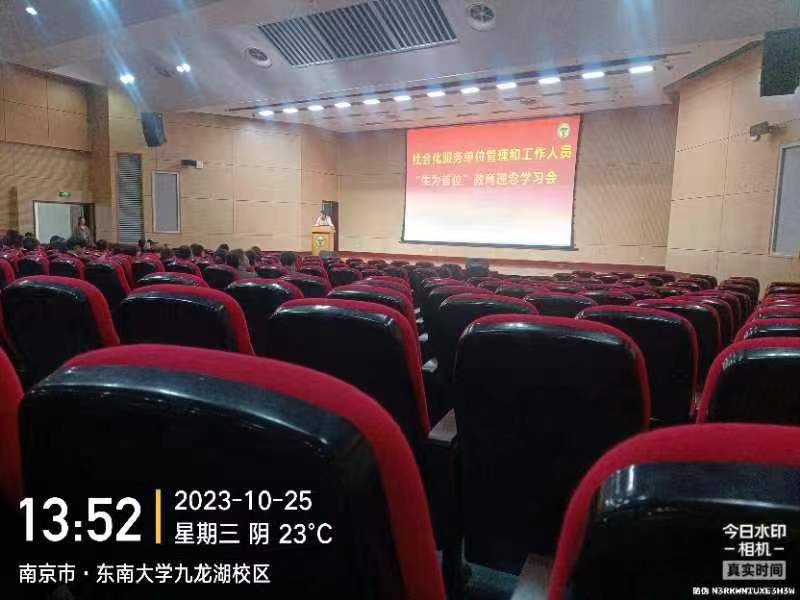 重点完成工作
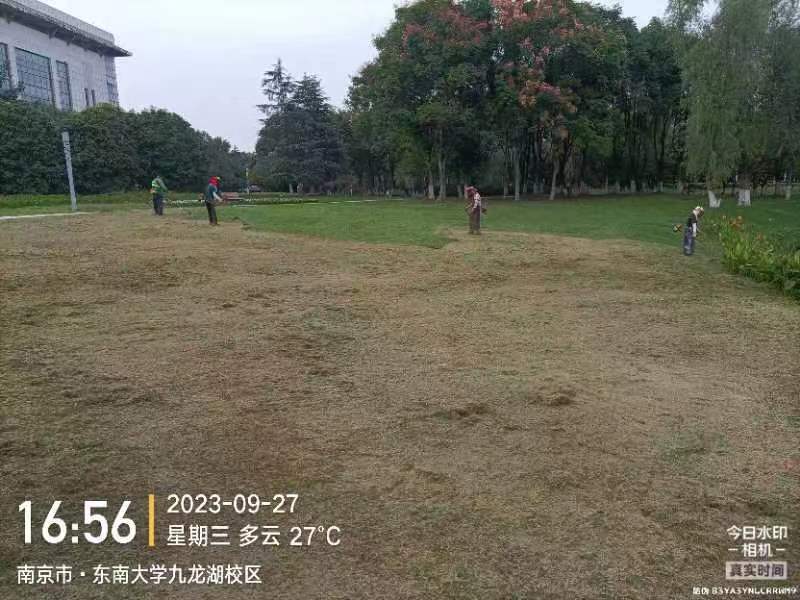 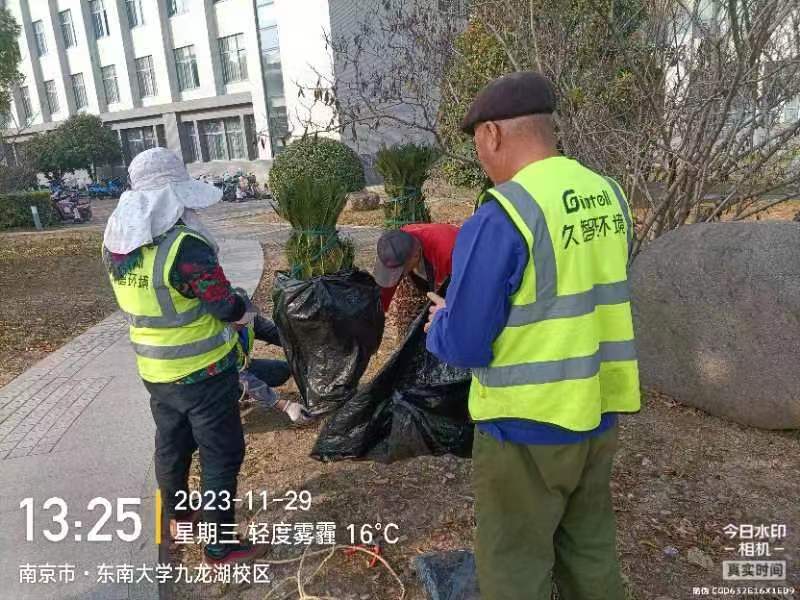 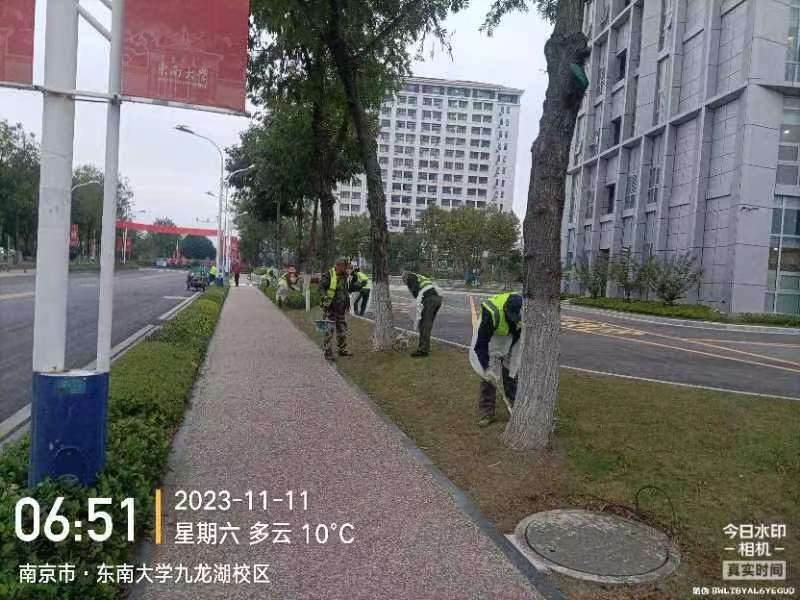 草坪混播黑麦草
秋季，百慕大逐步进入休眠期，混播黑麦草能保持冬季草坪绿色，增加校园活力。
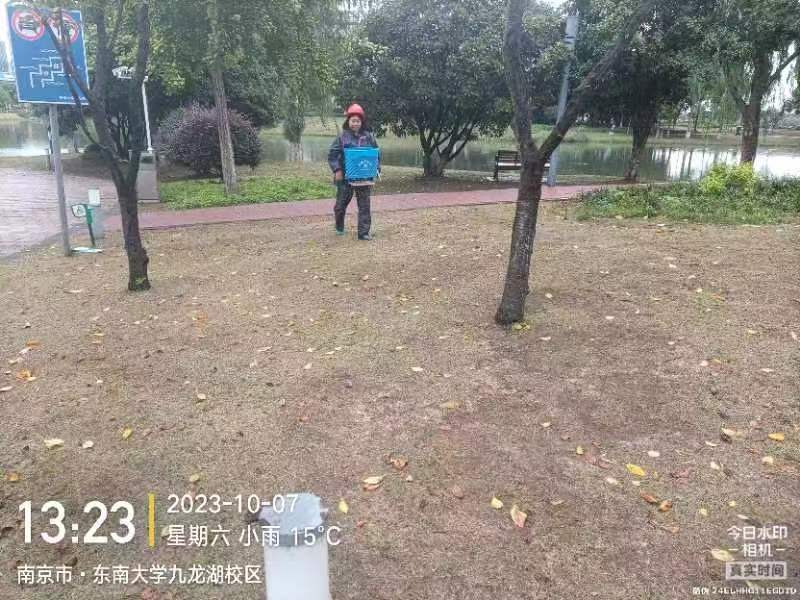 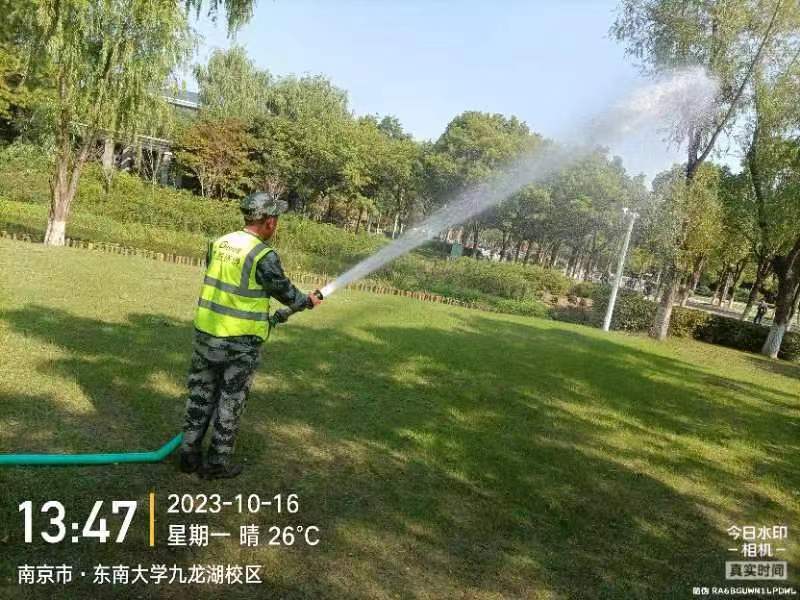 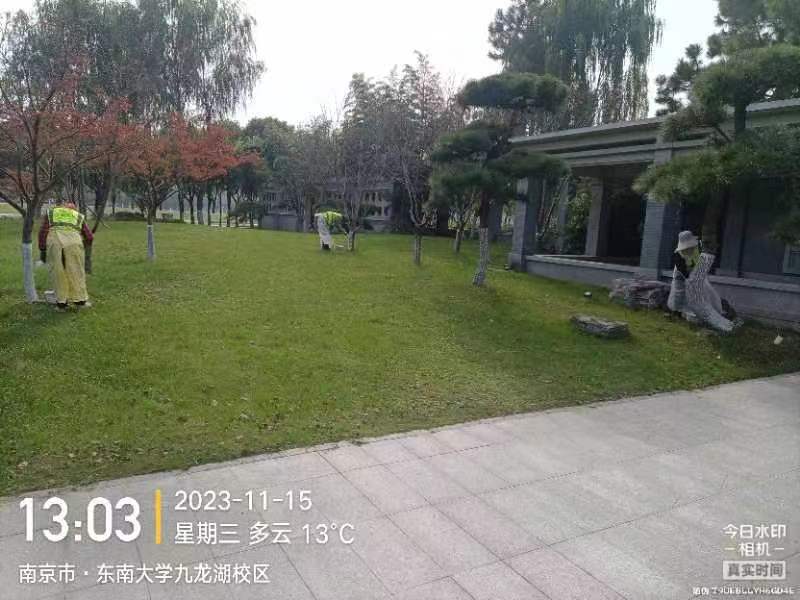 冬季树木刷白包裹
立冬，气温下降，树木涂白、包裹能够增加抗冻能力，也减少了病虫害的越冬。
日常养护工作-绿地保洁
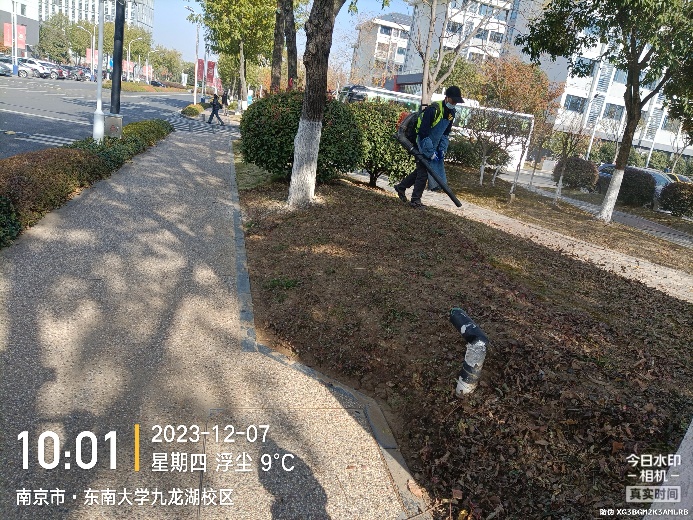 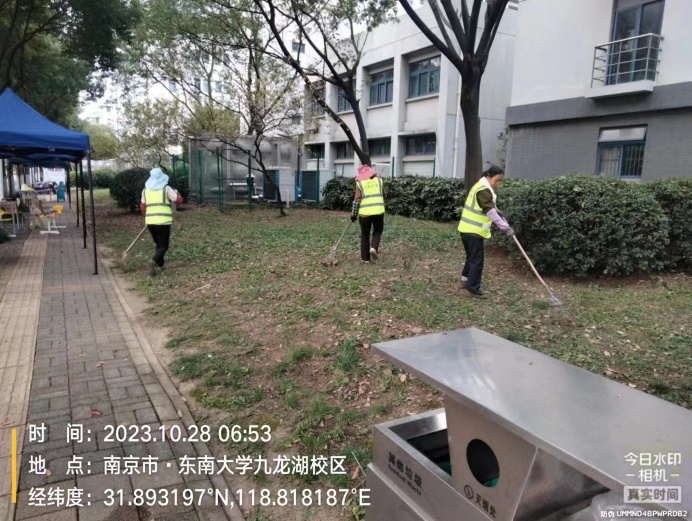 项目进场以来，逐步进入秋冬季，绿地保洁成为主要工作，累计清理落叶投入人员约650人，清理落叶36吨。
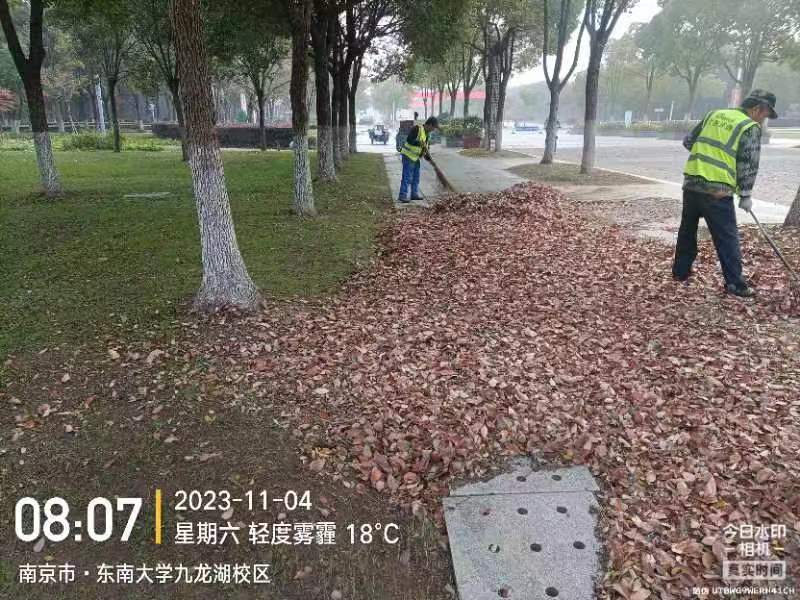 日常养护工作-草坪修剪
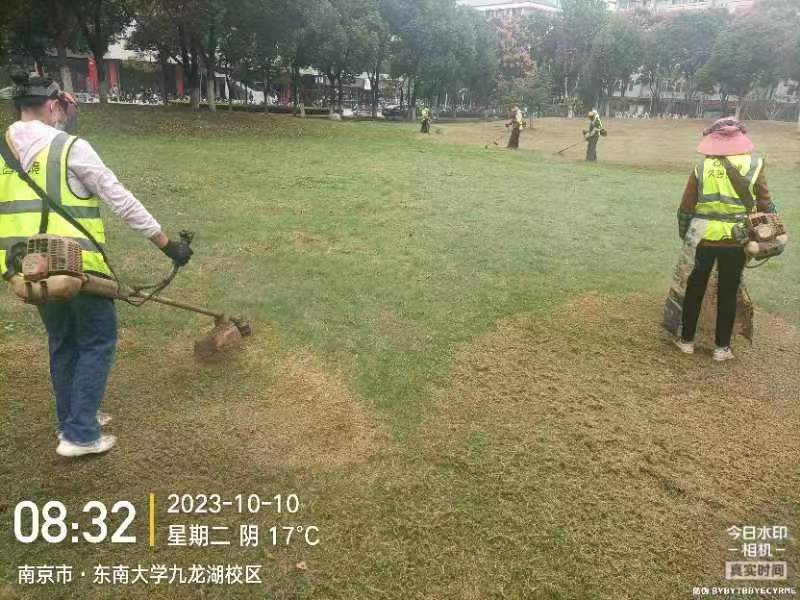 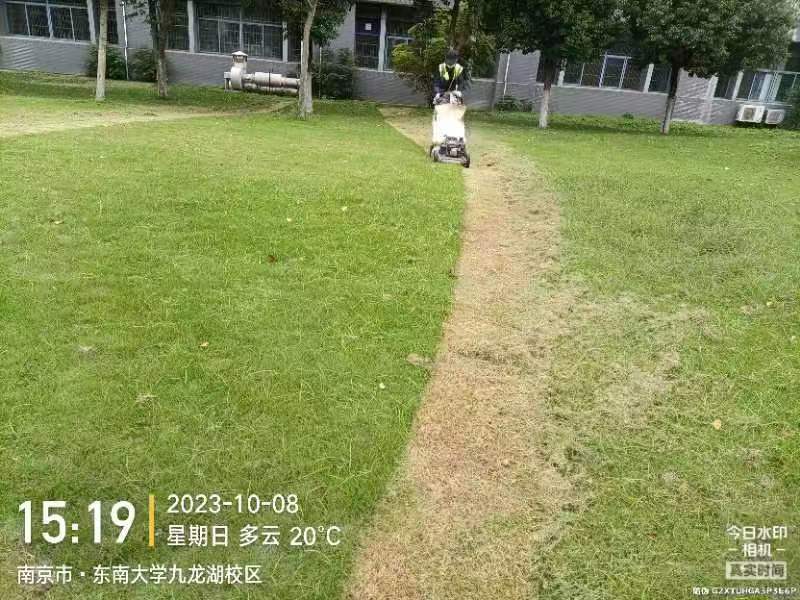 草坪各区域修剪3遍，累计投入人力约500人，修剪约48万平方，修剪垃圾清运约22吨。
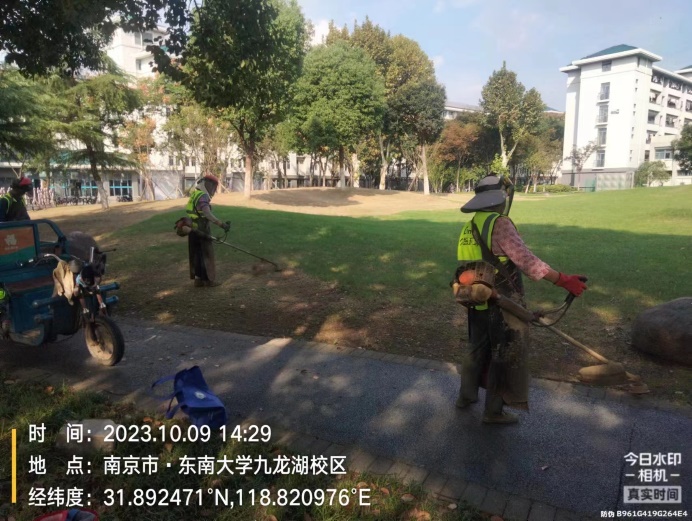 日常养护工作-拔草
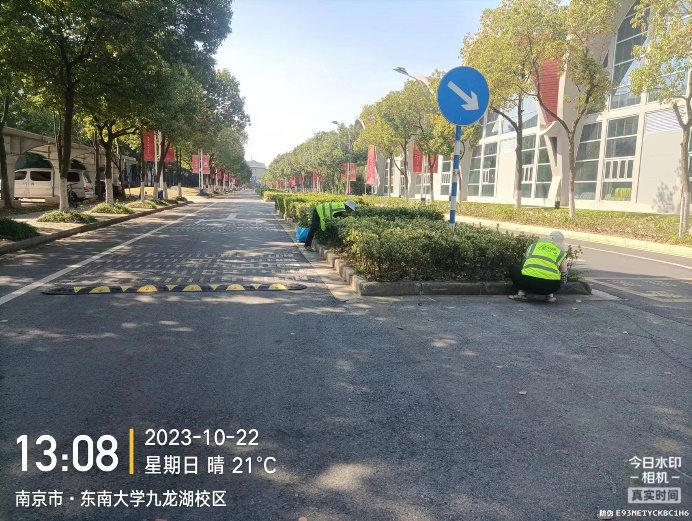 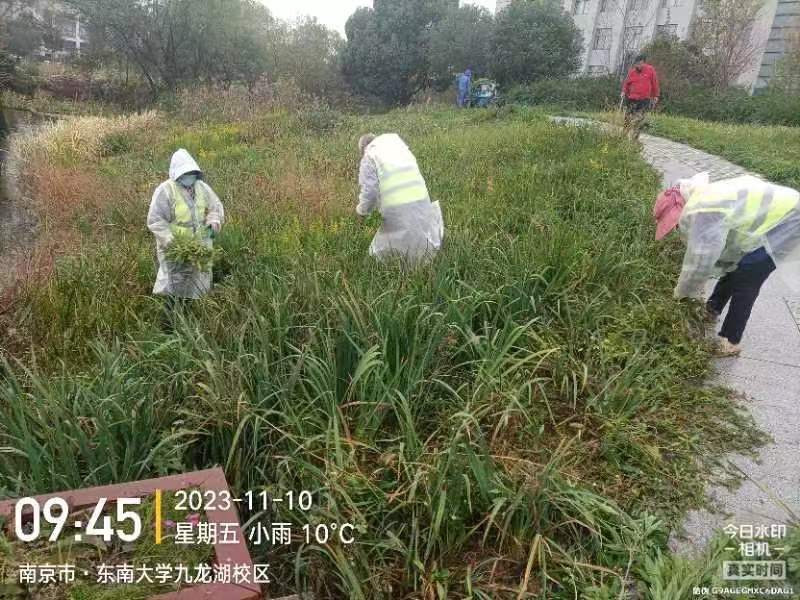 杂草生长贯穿植物生长的整个生命周期，除草能有效改善植物生长环境，这个竞争过程的全程干预方法—拔草。
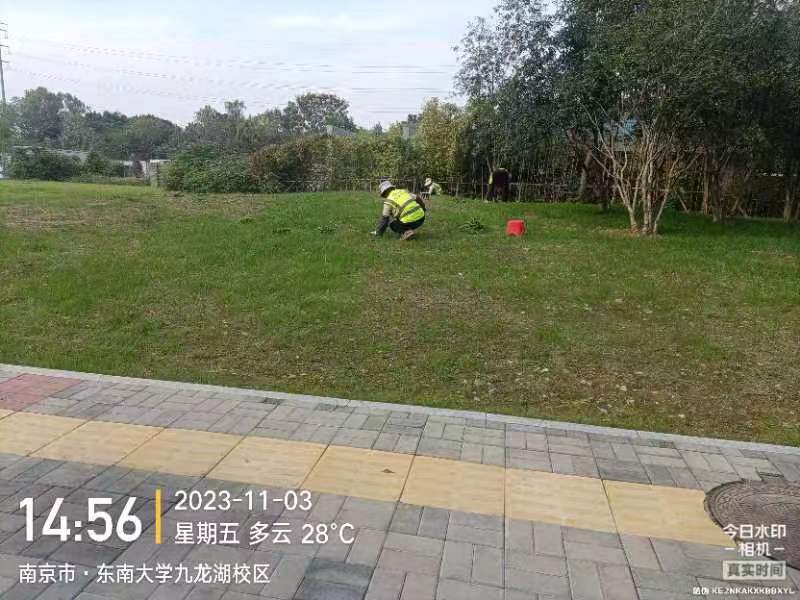 日常养护工作-施肥、病虫害治理
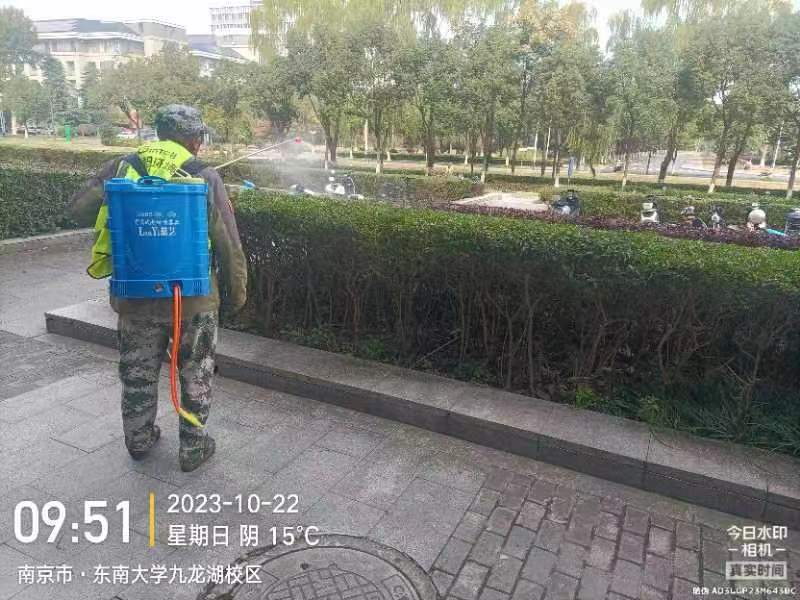 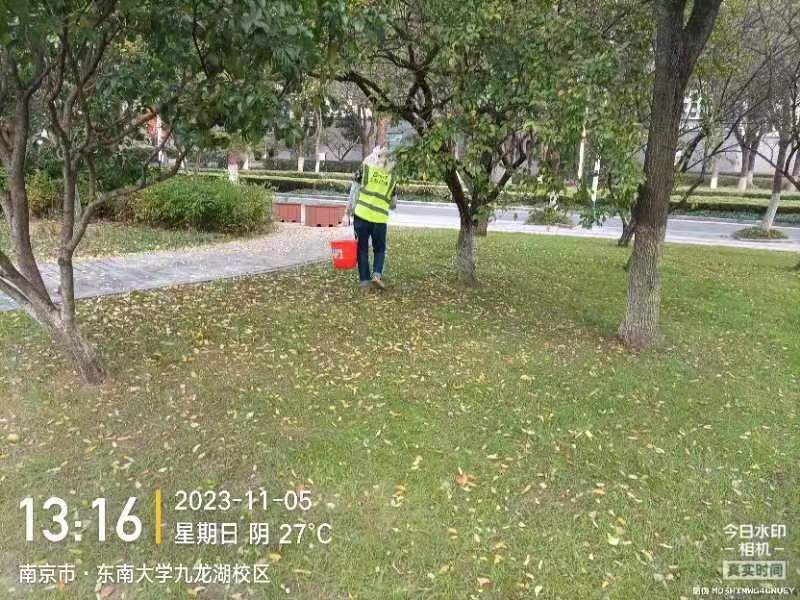 进入秋季，正直冷季型草坪生长旺季，利用雨天及时撒施肥料，有利于苗木草坪吸收生长。
虽然气温逐步下降，但夜蛾类食叶害虫仍有发生，主要危害女贞及黄杨，采用氯氰菊酯治理。
日常养护工作-树木提干、苗木整形
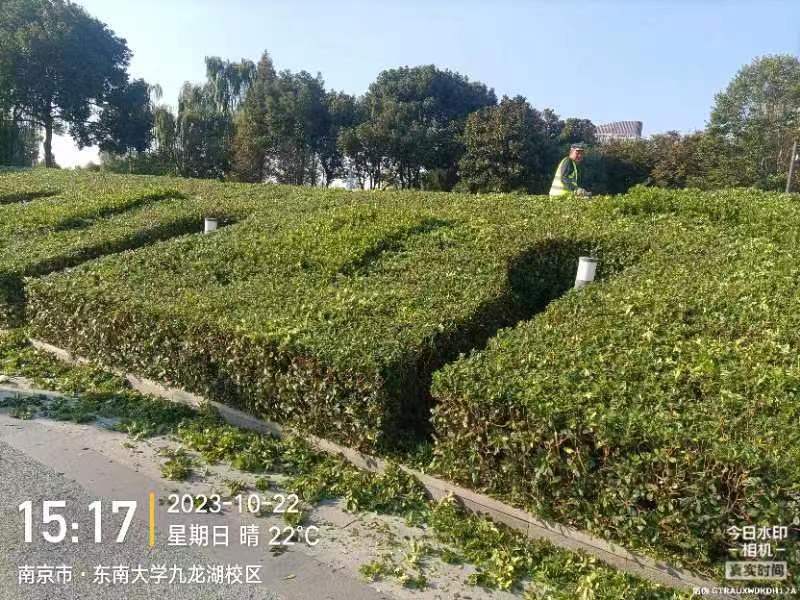 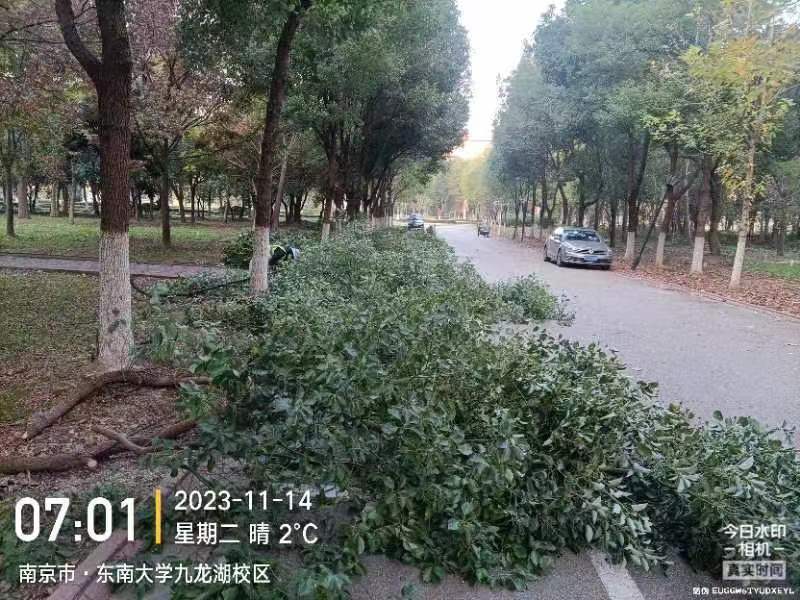 色块苗造型修剪能够很好地展现出植物的魔纹及层次效果，让植物虽经过多年生长，仍能够满足当初的景观设计效果。
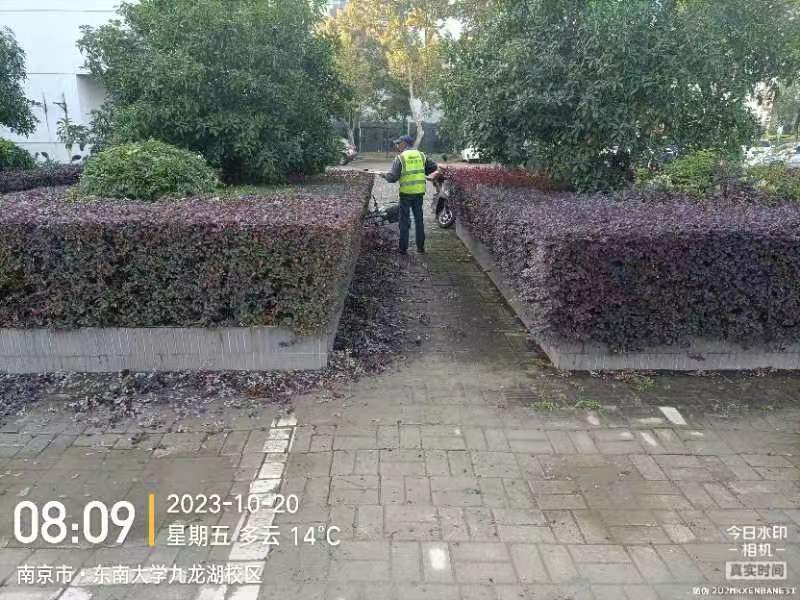 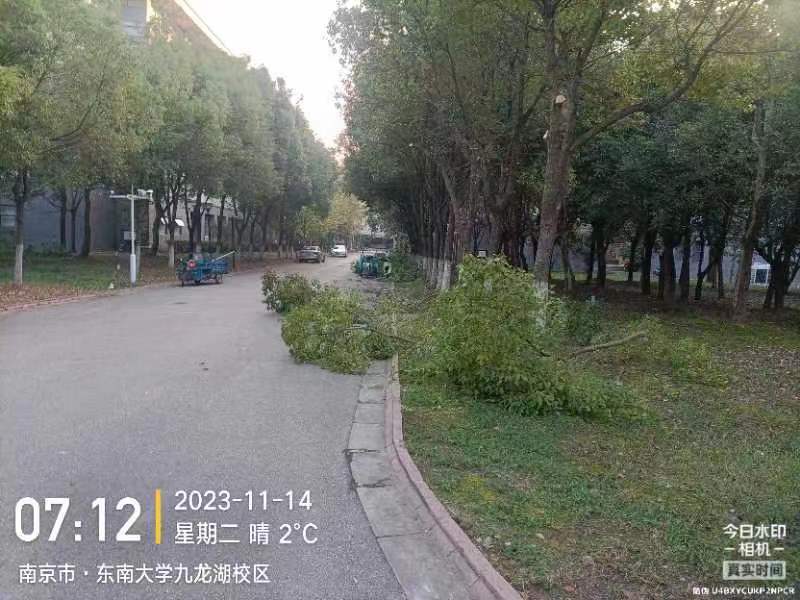 树木生长需经常性的提干修剪控型，剥芽减少营养损耗。提干后能减少对道路交通的影响，也能打开空间，让环境通透。
日常养护工作-浇水
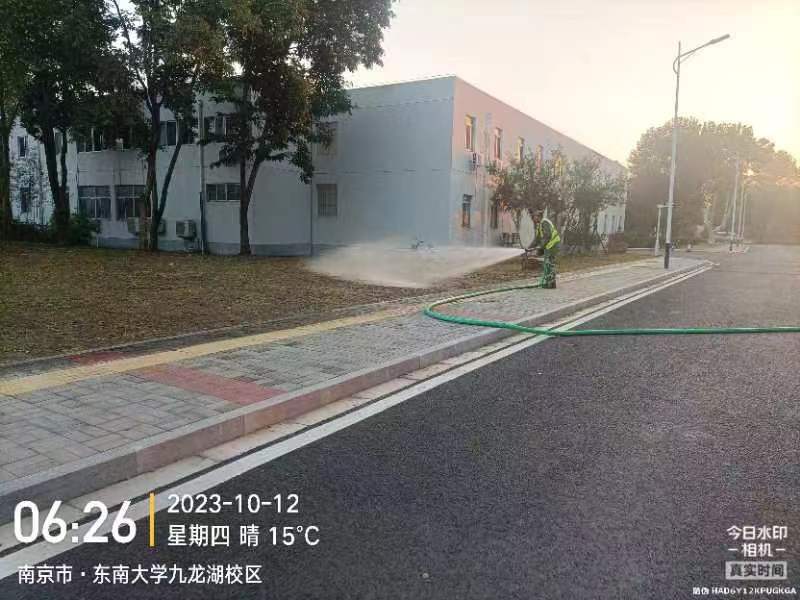 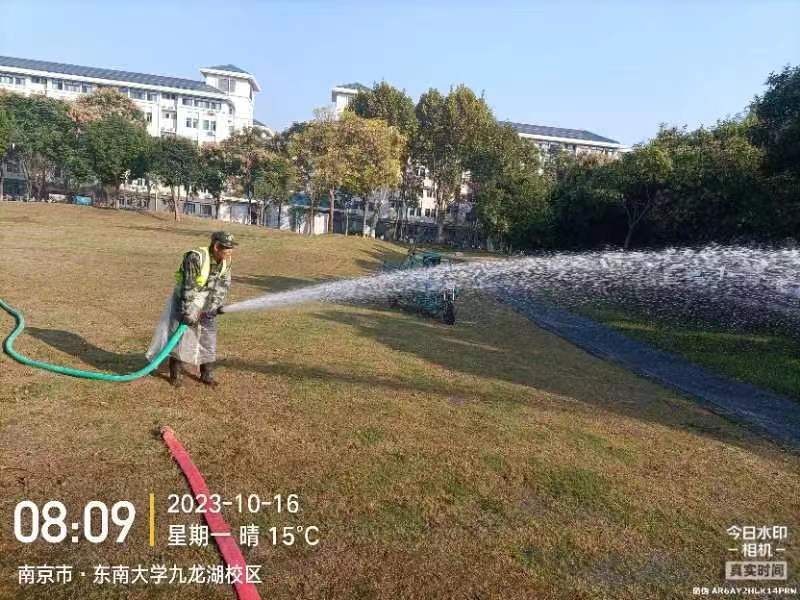 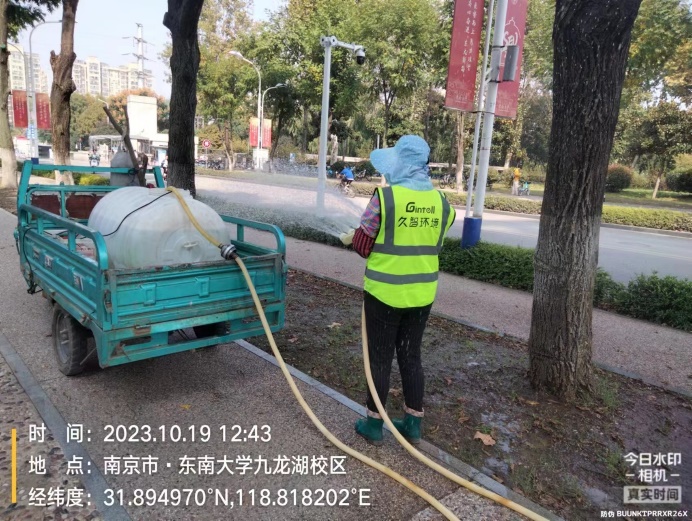 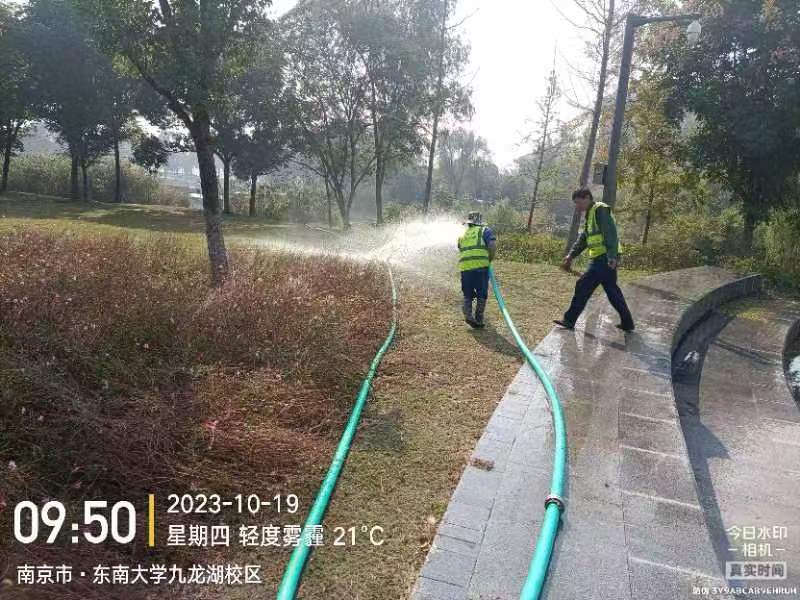 虽进入秋季，为保障撒播草籽的发芽生长，持续进行浇水，累计投入人员135人次，浇水面积约73万多平方。
应急保障
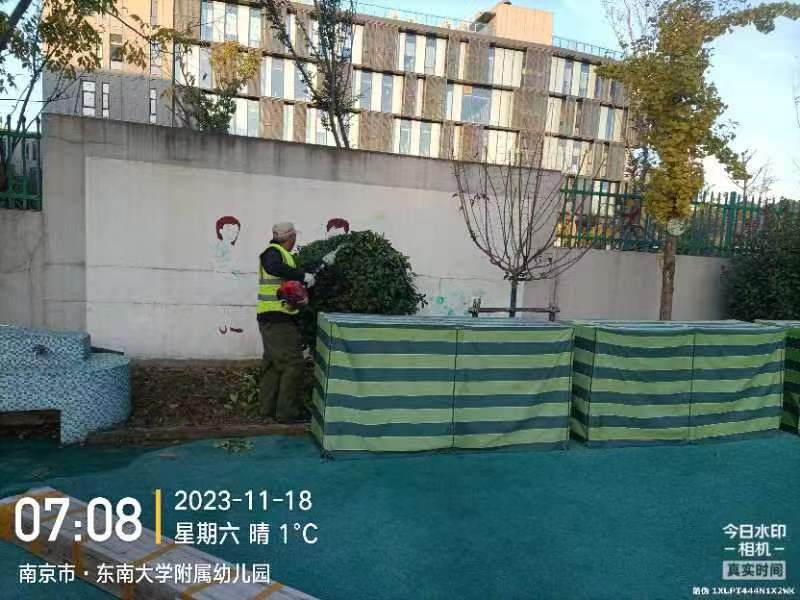 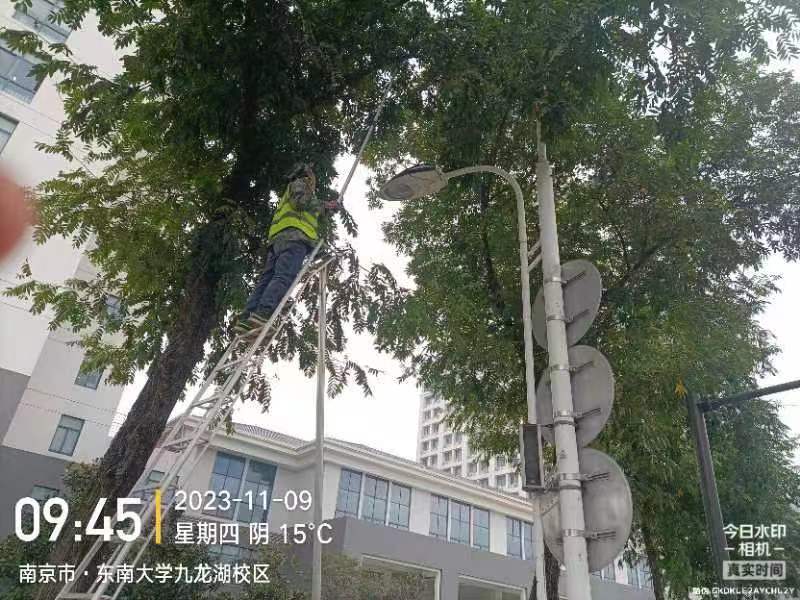 因东大附属幼儿园开展活动需要，安排人员突击对院内进行综合养护，清理环境。
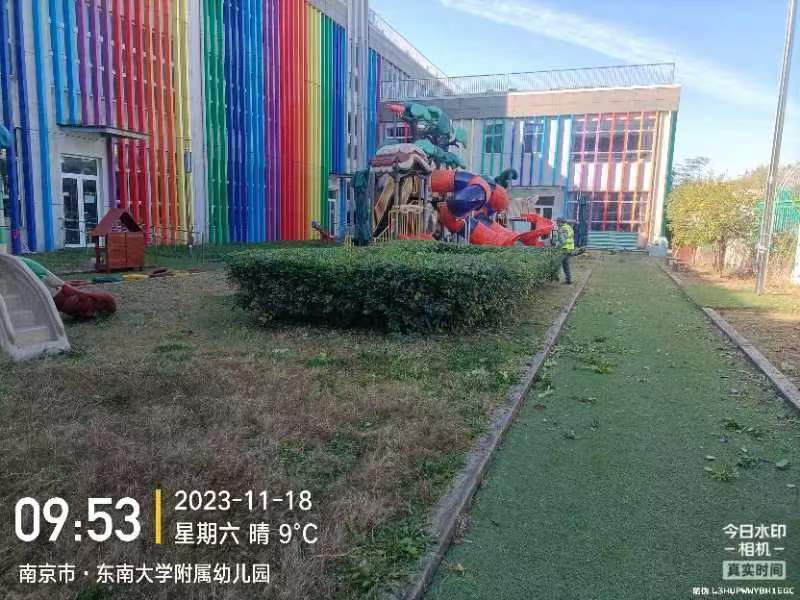 受天气影响，两江东路枫杨折断枝压在路灯上，巡查发现及时采用园林专用人字梯进行修剪清理，消险及时，未对路灯造成损坏。
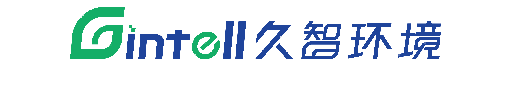 3
阶段性工作总结
工作中存在的问题及解决方案
落
叶
清
扫
矛
盾
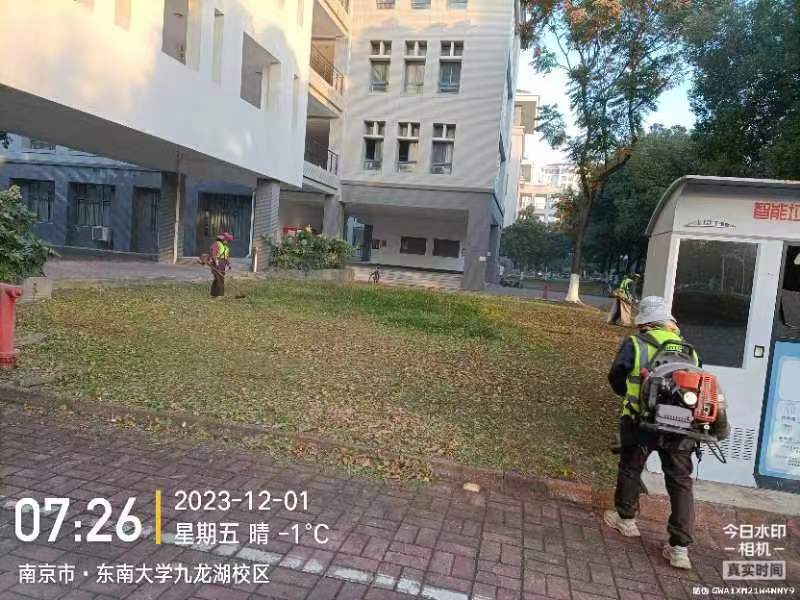 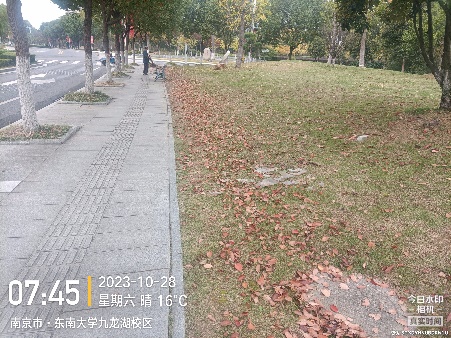 机
械
噪
音
环境卫生
机械噪音
一直以来，养护作业的噪音对生活教学的影响都是客观存在的。虽然使用了电动工具，受限于电池产品的不成熟，使用效率低。目前可尽量避免部分区域噪音影响。
落叶清扫过程中，总会发现道路落叶会被扫入绿地。
绿地破坏
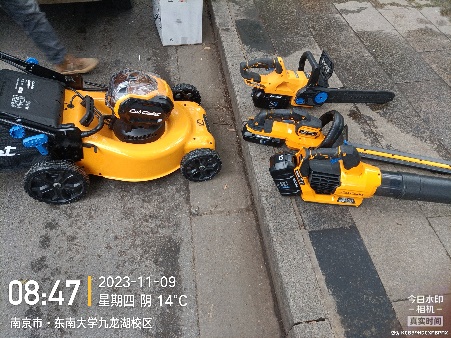 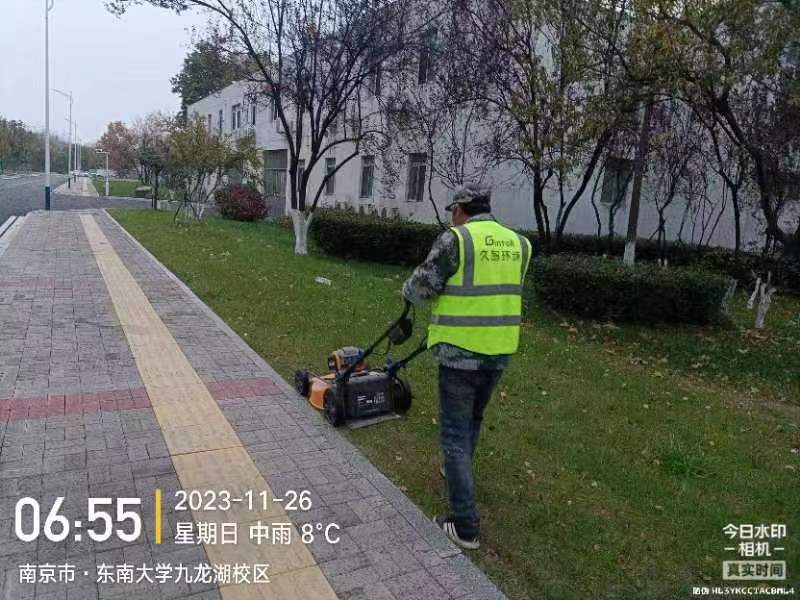 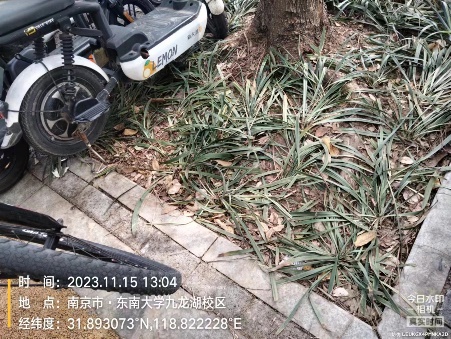 生为首位的办学理念也可延伸到绿地建设中来，要采用“疏”的方式解决绿地破坏。
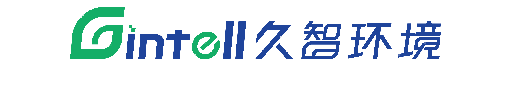 4
下一阶段工作计划及建议
下一阶段工作计划
继续冬季做树圩切边     
       及施肥工作
做好冬季打雪应急保障
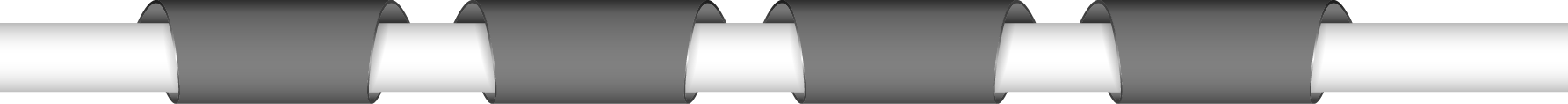 04
01
02
03
开展冬季花灌木整修修剪
做好冬季环境清扫保障
   杜绝火灾安全隐患
下一阶段工作建议
北片区一环、二环缺少开放型的绿地，建校初期以 “绿化校园”的理念建设，现已无法满足“美化校园”的 建设。
01
彩叶树已逐步得到大家的喜爱，彩叶树的落叶景观可以营造。
02
建   议
图书馆中心胡周边的水面缺少景观小品设施的融入。
03
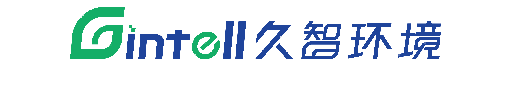 谢谢观赏
   2023.12